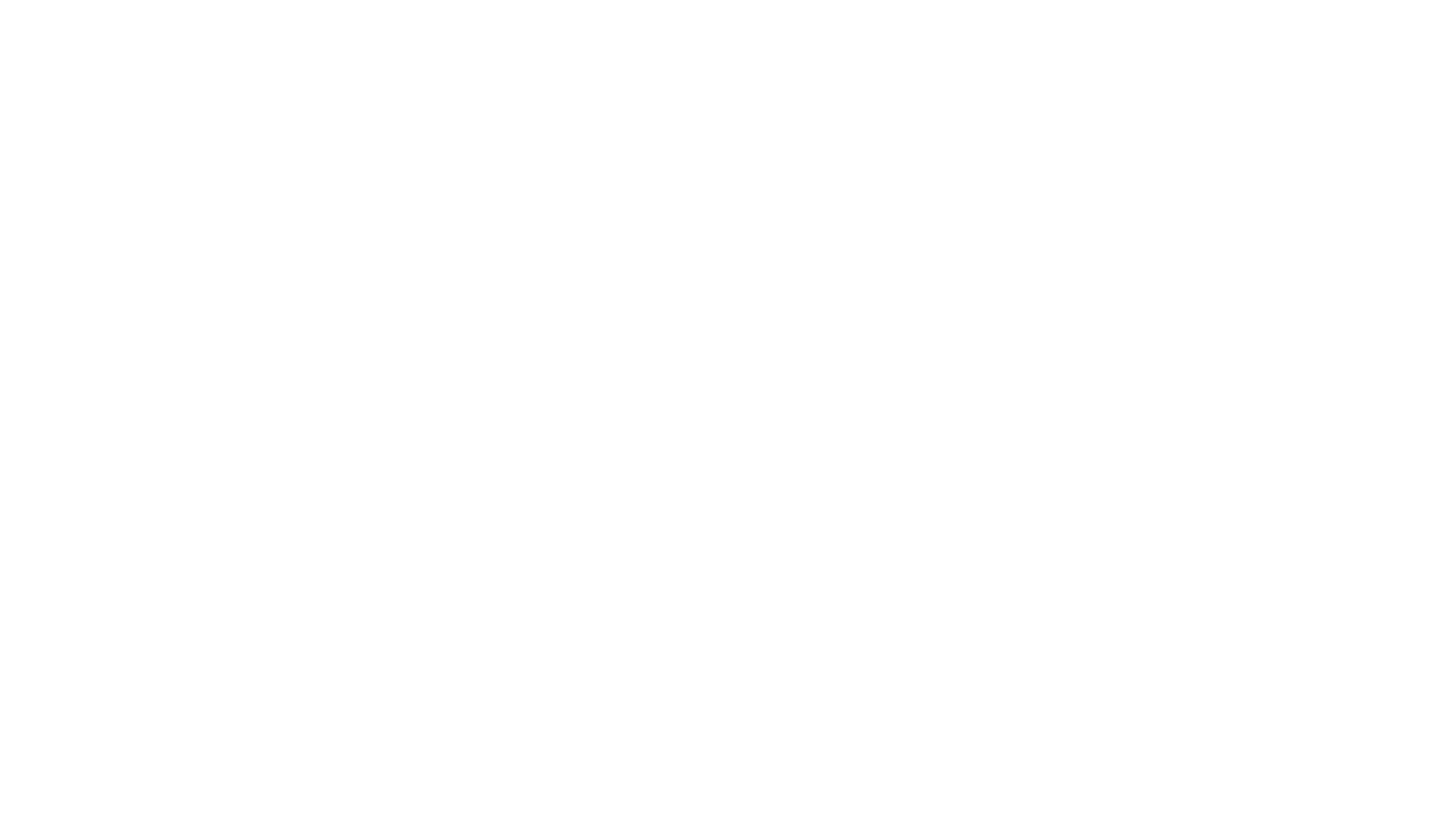 Terve 1: Terveyden perusteet
Luku 4: Liikunta
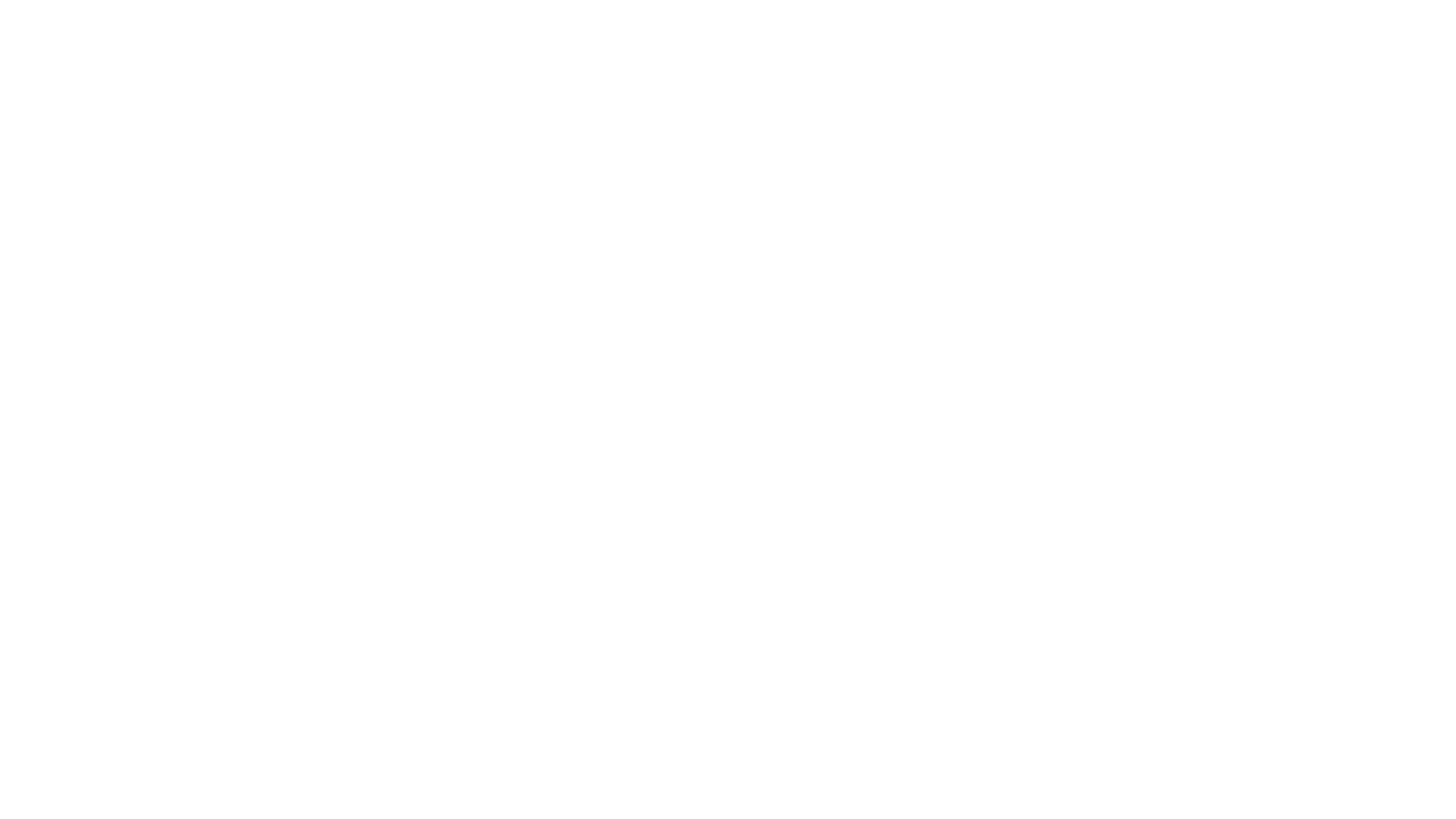 psyykkiset: 
auttaa hallitsemaan stressiä
auttaa pienentämään stressihormonitasoja
auttaa vähentämään ahdistusta ja masennusta
itsetunto ja elämänhallinnan tunne vahvistuvat
parantaa unen laatua
parantaa kognitiivisia toimintoja
tuottaa nautintoa, iloa, elämyksiä ja hyvää oloa (mielihyvä – endorfiinit)

sosiaaliset: 
tarjoaa mahdollisuuksia sosiaaliseen vuorovaikutukseen
tarjoaa mahdollisuuksia rakentavaan tunteiden ilmaisemiseen ja käsittelemiseen
elämykset ja kokemukset tuovat iloa ja syventävät läheisyyden ja ystävyyden tunteita
voi olla sosiaalisen identiteetin eli myönteisen ryhmätunteen lähde
Liikunnan psykososiaalisia terveysvaikutuksia
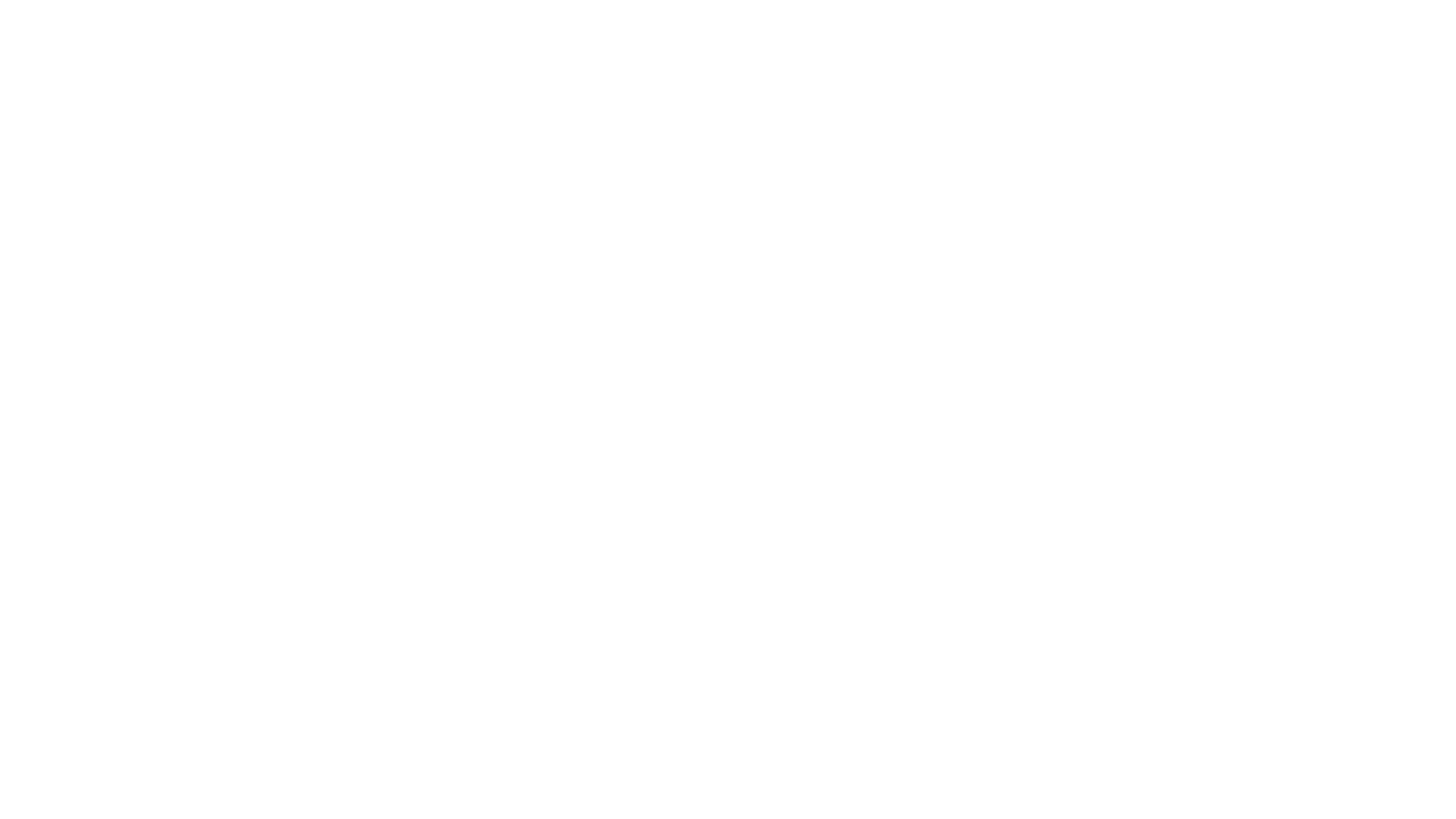 Terveysliikunta ja -kunto
säännöllistä, riittävän usein tapahtuvaa liikkumista, joka tuottaa selvää terveyshyötyä hyvällä hyötysuhteella eli pienin haitoin ja riskein 
myös arki- ja hyötyliikuntaa (esim. kävely tai pyöräily kouluun ja harrastuksiin, monet kotityöt tai lasten kanssa leikkiminen)
kuntoliikunnan tavoitteena kehittää tai ylläpitää jotakin fyysisen kunnon osa-aluetta (esim. kestävyys, lihaskunto, liikehallintaa), usein rasittavampaa kuin arkinen liikunta, mutta hyvää terveysliikuntaa
lähes kaikki liikunta voi edistää terveyttä (vrt. hyvin raskas kilpa- tai kuntourheilu  – terveysriskit)

hyvä terveyskunto koostuu hyvästä kestävyyskunnosta, tuki- ja lii-kuntaelimistön kunnosta, motorisesta kunnosta, pituuteen nähden sopivasta painosta sekä hyvin toimivasta sokeri- ja rasva-aineenvaihdunnasta
auttaa selviytymään päivittäisistä toimista liikaa väsymättä
sairastumisriski moniin liikunnan puutteesta johtuviin sairauksiin pienenee.
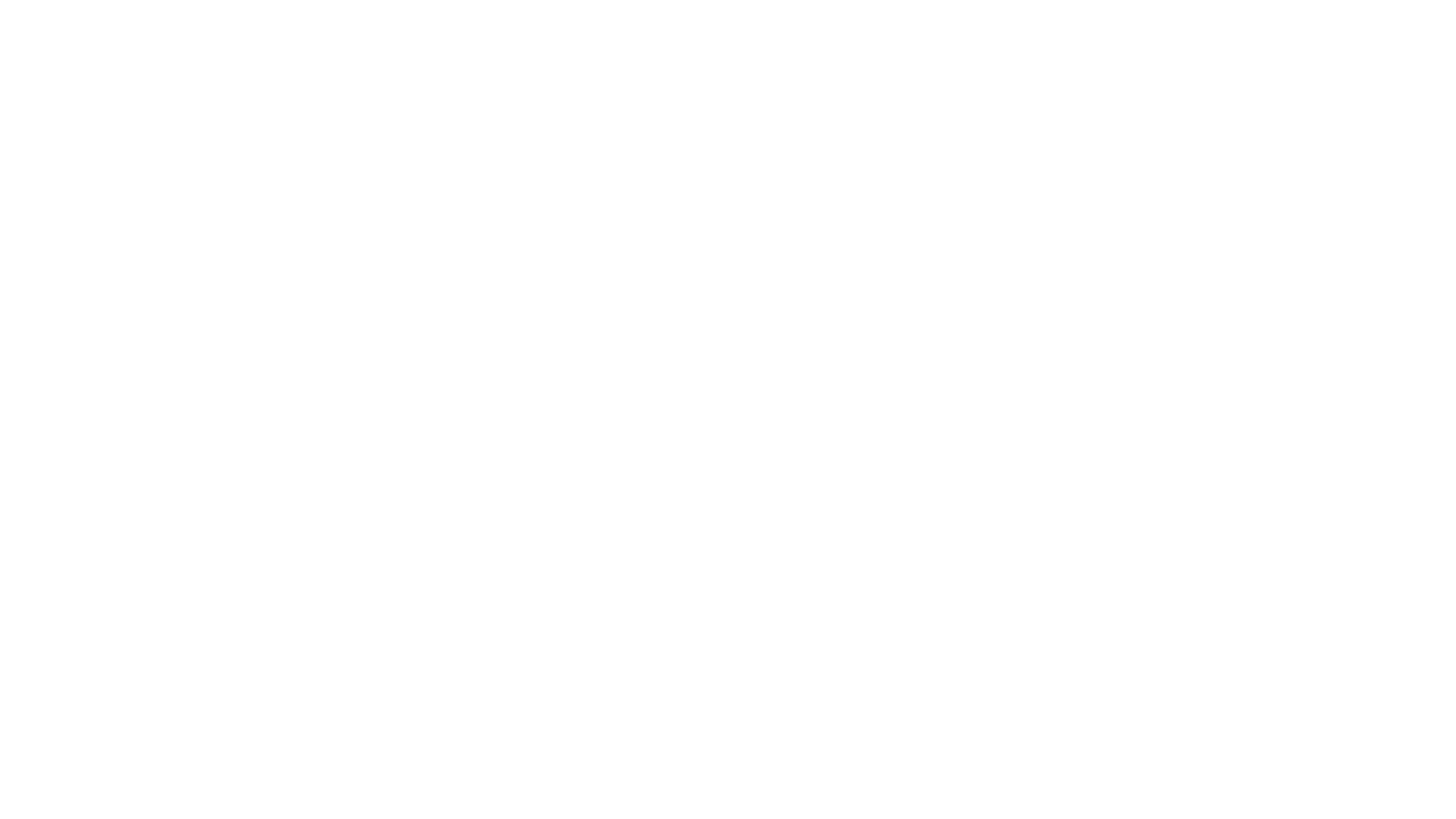 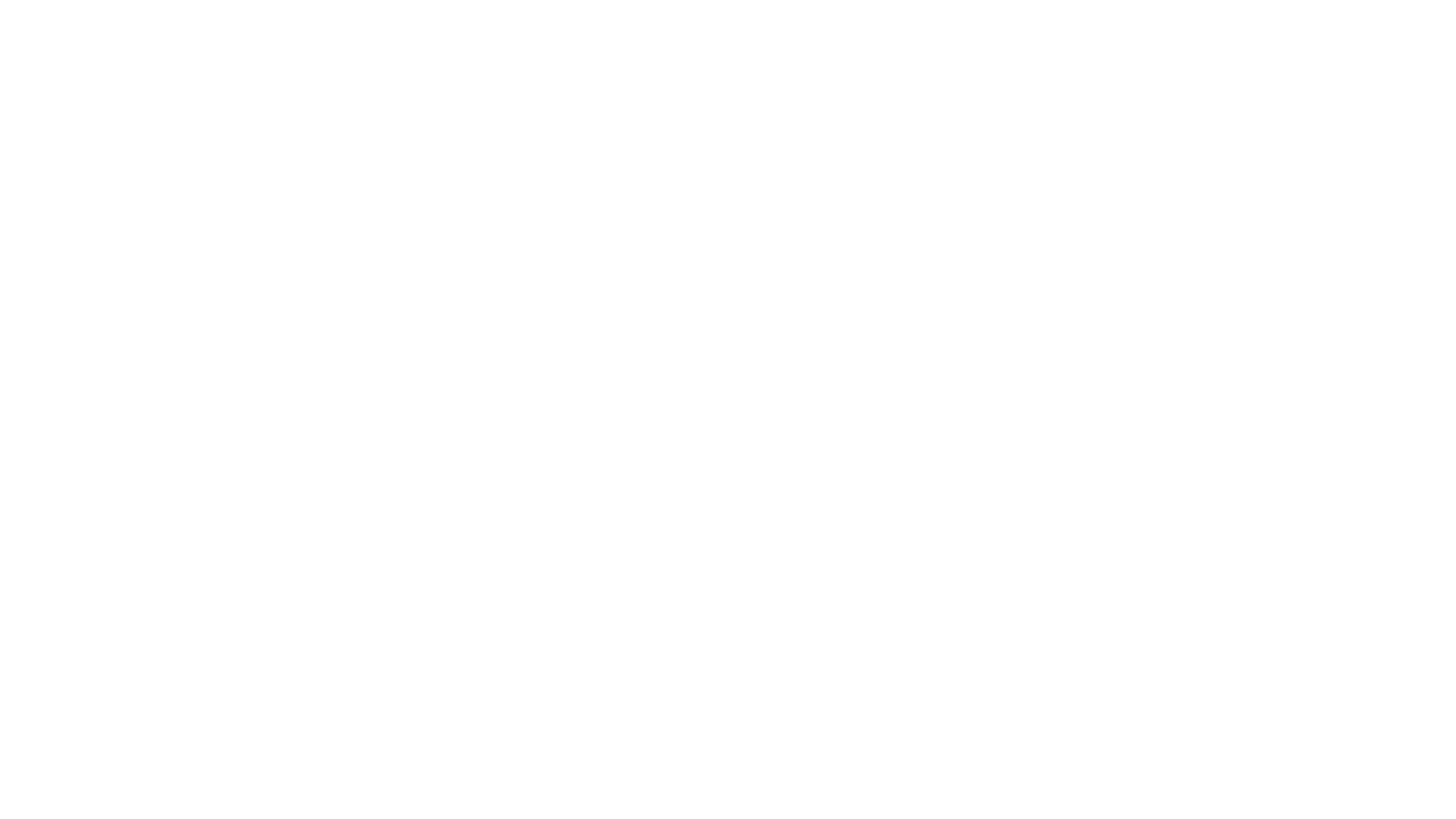 lihasten pääasialliset energianlähteet ovat hiilihydraatit ja rasvat 
lihasten energiantuotto riippuu suorituksen tehosta ja kestosta
anaerobinen (ilman happea) - hiilihydraatit
lyhyet, kovatehoiset suoritukset
nopea tapa, mutta pienempi kapasiteetti kuin aerobisella
lihassolujen ATP (hyvin pieni varasto)
lihaskudoksen kreatiinifosfaatti  ATP (pienet varastot)
glykolyysi  ATP (lihasten ja maksan glykogeenin sekä veren glukoosin hajottaminen, reaktion jatkuessa syntyy laktaattia eli maitohappoa)
aerobinen (hapen avulla) – hiilihydraatit ja rasvat
pitkäkestoiset, matalatehoiset ja kohtuullisesti kuormittavat suoritukset
hidas tapa, mutta suuri kapasiteetti
soluhengitys  ATP(elimistön suurin energiavarasto rasvakudoksen triglyseridit)
Energiantuotto liikunnassa
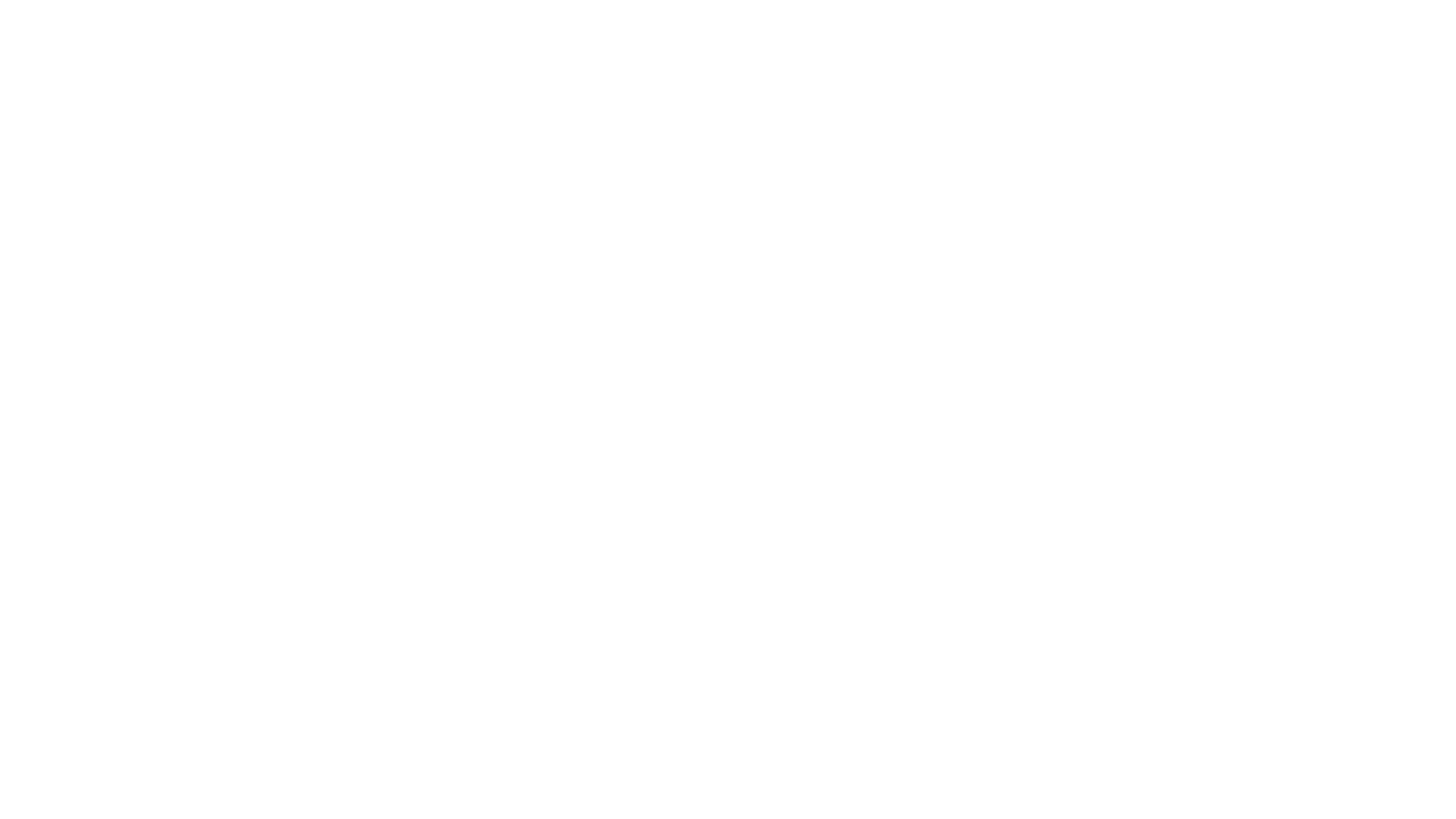 Terveysliikuntasuositukset
perustuvat tieteelliseen tutkimukseen ja ilmaisevat liikunnan vähimmäismäärän, jolla on mahdollista saavuttaa huomattava osa liikunnan terveyshyödyistä (hyödyt lisääntyvät, kun liikkuu pidemmän aikaa tai rasittavammin kuin minimisuosituksessa suositellaan)
omat suositukset: kouluikäiset, aikuiset, yli 65-vuotiaat (alle kouluikäisille lapsille varhaiskasvatuksen liikuntasuositukset)
terveyden ylläpitämiseksi liikunnan on oltava säännöllistä ja riittävän usein toistuvaa, mieluisaa ja monipuolista, liikkujan kuntoon nähden vähintään hieman rasittavaa
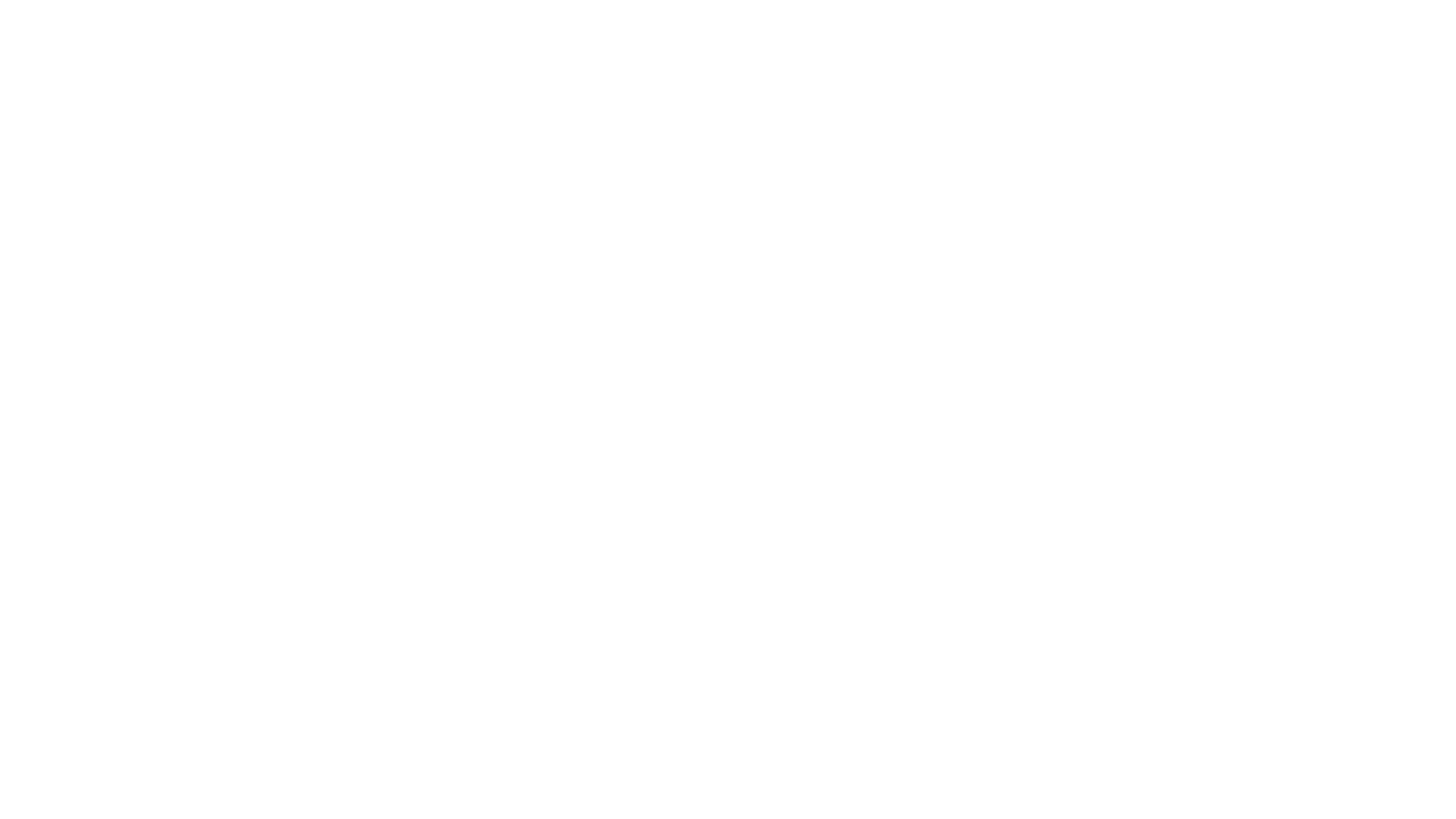 Liikunnan turvallisuus
liikuntatapaturmat on suurin tapaturmaluokka Suomessa
vuosittain lähes 350 000 liikuntavammaa
keskimäärin 7 % 15–64-vuotiaista suomalaisista
eniten 15–34-vuotiaita, määrällisesti useammin poikia ja miehiä kuin tyttöjä ja naisia
jopa puolet liikunnan terveyshyödyistä voidaan menettää liikuntatapaturmien takia
tapaturmariski
suuri vähän liikkuvilla henkilöillä (heikko motorinen taitotaso)
altistuvat myös tavoitteellisesti liikkuvat henkilöt
asiointi- ja hyötyliikunta vs. kunto- ja kilpaurheilu
kontaktilajeissa  kolminkertainen ei-kontaktilajeihin verrattuna
kasvaa väsyneenä ja nälkäisenä sekä päihteiden vaikutuksen alaisena
liiallinen ja yksipuolinen kuormitus sekä liian lyhyet palautumisajat aiheuttavat puolestaan rasitusvammoja
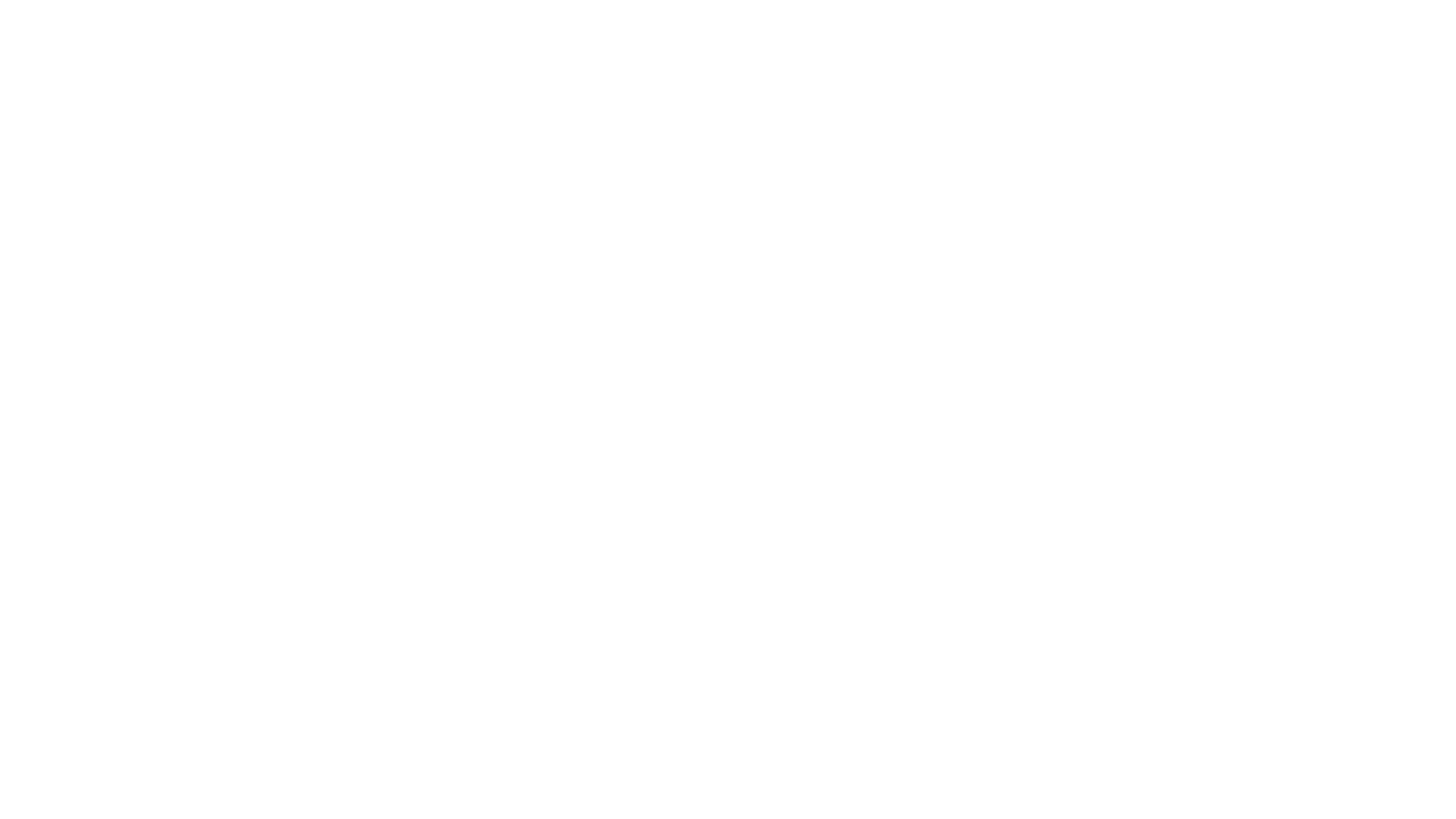 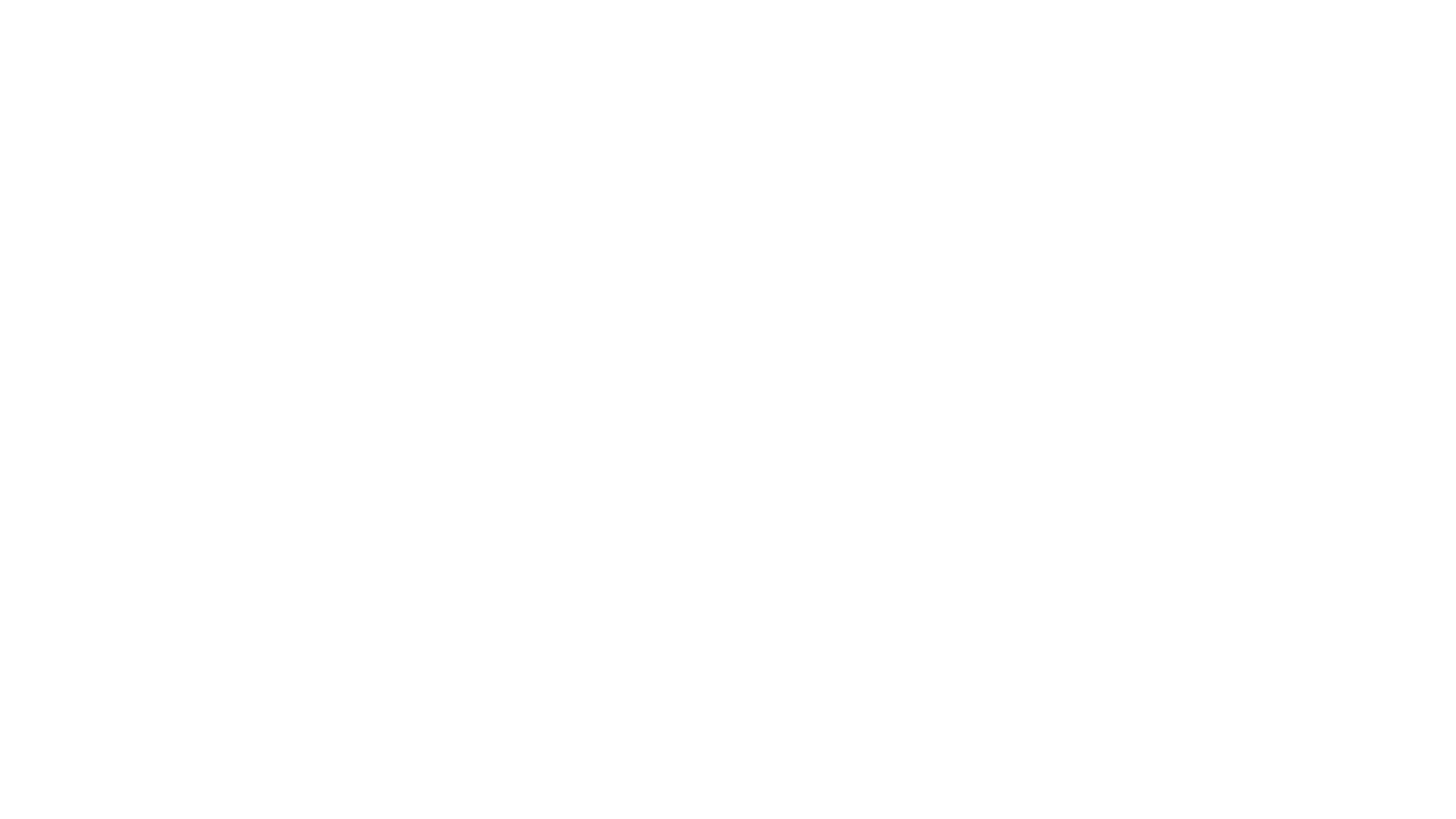 sisäiset
liikkujasta itsestään johtuvat: yleinen terveydentila, vireystila, liikehallintataidot, aikaisemmat vammat, motivaatio, riskinottokyky ym.
ulkoiset
liikuntamuotoon ja olosuhteisiin liittyvät: liikuntalaji, liikunnan intensiteetti, sääolosuhteet, suojavarusteet ym.
Liikuntavammojen riskitekijät
Doping
urheilijan suorituskyvyn parantamista (esim. lihasvoima) kemiallisten aineiden tai muiden lääketieteellisten menetelmien avulla
dopingrikkomus
kielletyn, dopingiksi luokiteltavan menetelmän käyttö
doping-testistä kieltäytyminen
dopingtestin tai -valvonnan manipulointi tai sen yritys
kiellettyjen aineiden hallussapito ja välittäminen
suurin osa dopingin käyttäjistä on kuntoilijoita (tavoitteena esim. voiman hankkiminen, suorituskyvyn kasvattaminen, ulkonäön muokkaaminen, ammatillinen hyöty)
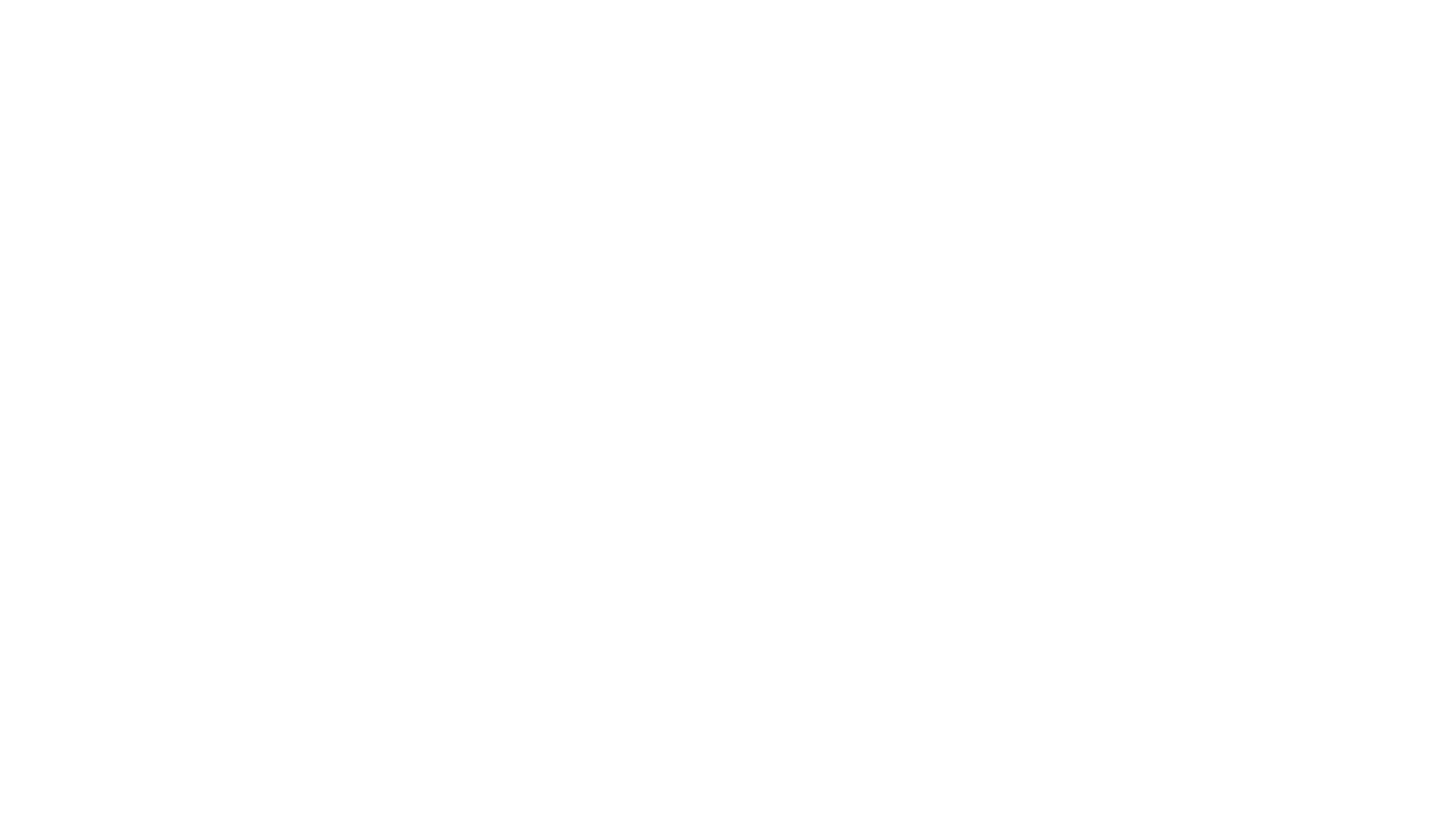 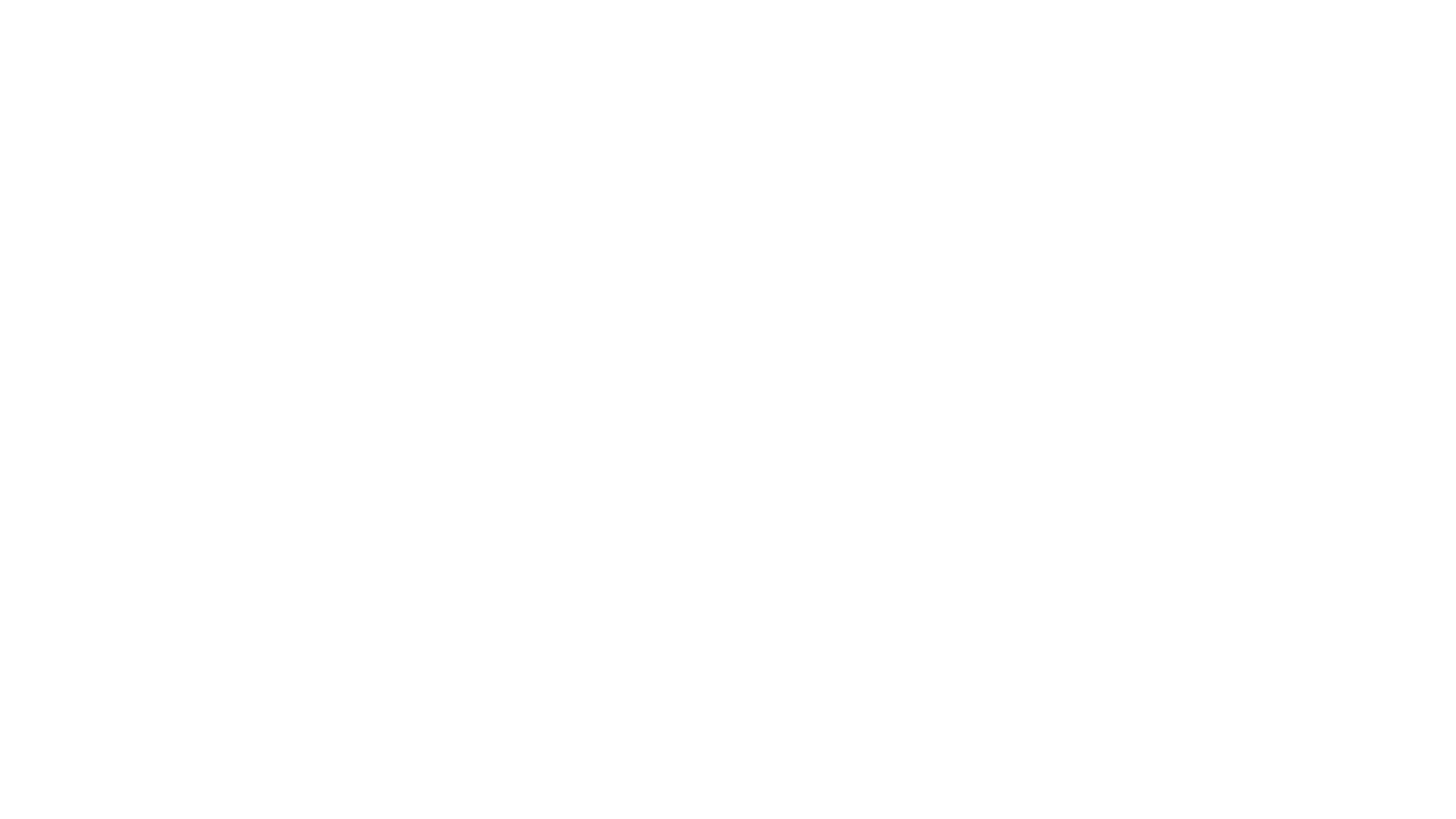 terveyden kannalta riittämätön fyysinen aktiivisuus
liikunnan puute kehittyneissä maissa yleisin muutettavissa oleva terveyttä ja toimintakykyä huonontava tekijä (WHO)
tekninen kehitys ja vaurastuminen  istumisen lisääntyminen ja arjen aktiivisuuden väheneminen
yhteiskunta voi toimillaan ja päätöksenteollaan luoda liikkumiselle mahdollisimman suotuisat edellytykset
Liikkumattomuus
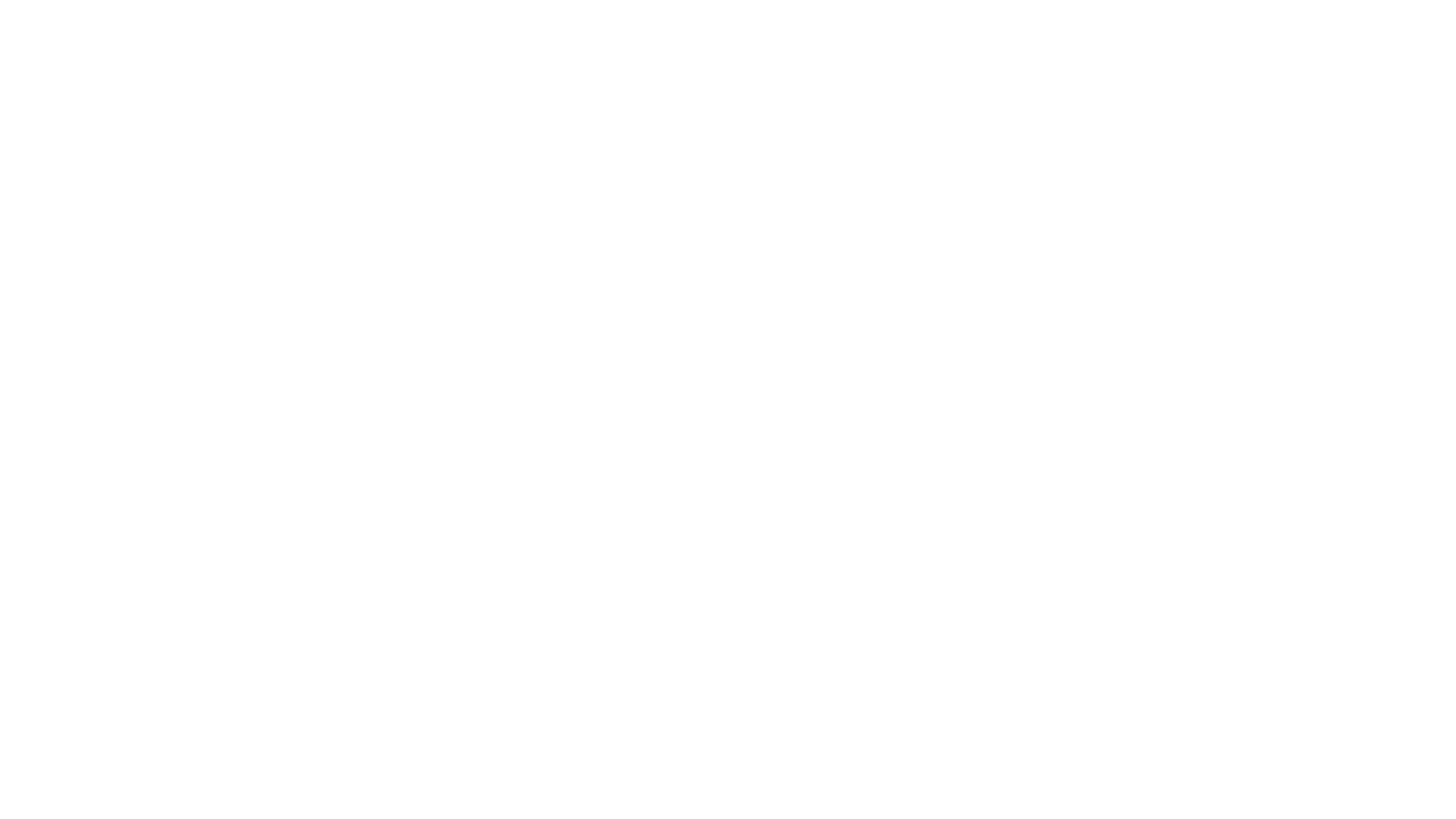 liiallinen istuminen ei ole vain liikunnan puutetta, vaan itsenäinen terveyttä heikentävä tekijä, vaikka liikkuisikin terveysliikuntasuositusten mukaisesti
istuminen on lisääntynyt kaikissa ikäryhmissä (noin puolet aikuisista istuu vähintään 6 h päivässä)
runsas ja pitkäkestoinen istuminen lisää riskiä moniin terveysongelmiin
hengitys- ja verenkiertoelimistön sairauksiin
keskivartalolihavuuteen
aineenvaihduntaongelmiin
tuki- ja liikuntaelimistön vaivoihin
ennenaikaiseen kuolleisuuteen
nopeuttaa toimintakyvyn heikentymistä ja lihaskadon kehittymistä (ikääntyneet) 
istuminen yli 9 tuntia päivässä on yhteydessä myös univajeeseen ja useampiin lääkärissäkäynteihin
Istumisen terveysvaarat
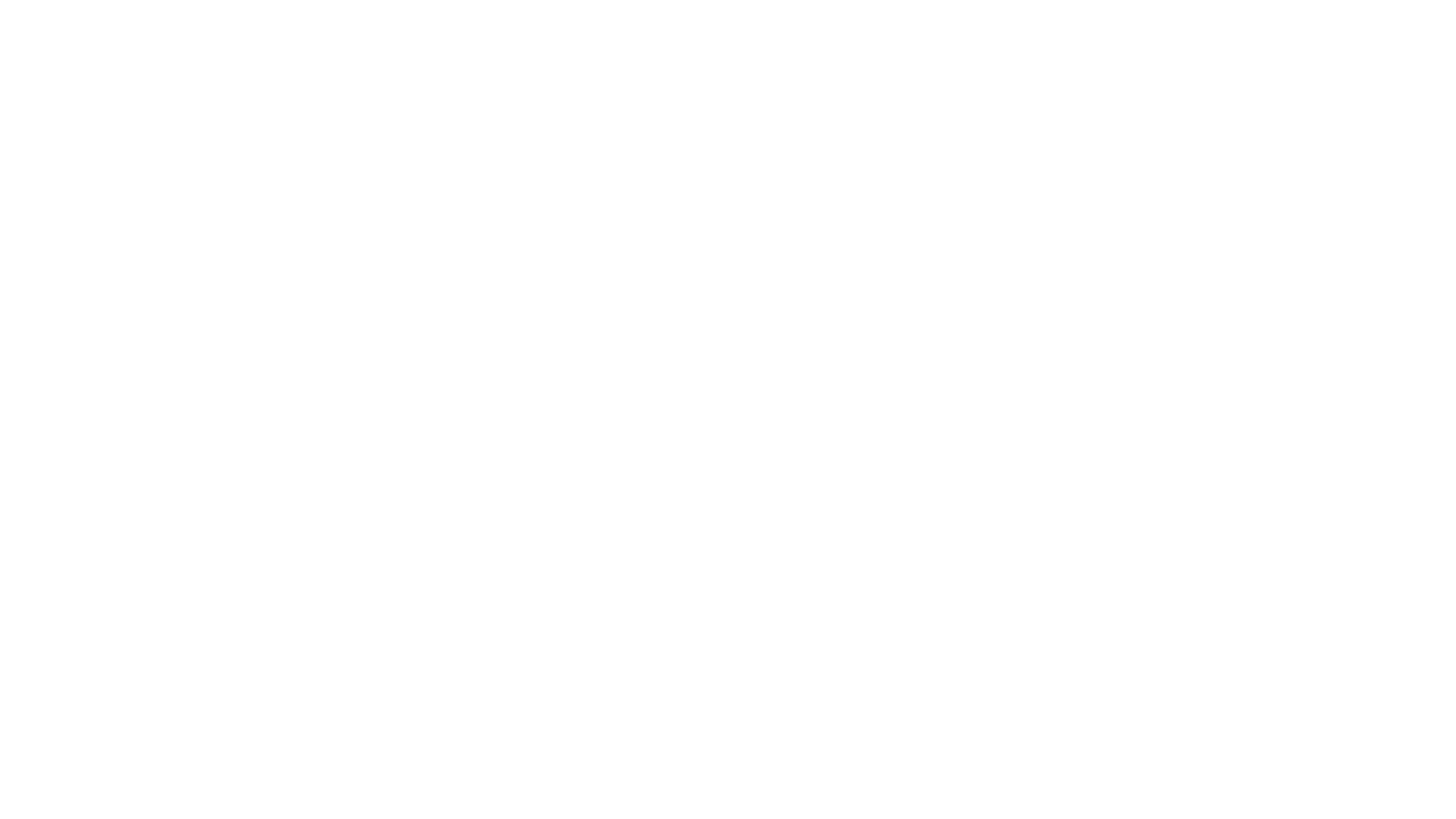 Istumisen haittojen vähentäminen
Sosiaali- ja terveysministeriö julkaisi vuonna 2015 kansalliset suositukset istumisen vähentämiseksi
annettu eri ikäryhmille
neuvoja istumisen vähentämiseen päiväkodeille, kouluille, työpaikoille sekä iäkkäiden hoitoon
huomioidaan myös kaupunki- ja tilasuunnittelu esimerkiksi leikki-, opiskelu- ja työympäristöjen sekä kalusteiden ja sisustuksen suunnittelussa
tavoitteena, että päiväkoteihin, kouluihin, työpaikoille ja laitoksiin luotaisiin fyysisesti aktiivinen toimintakulttuuri

liikuntateknologian hyödyntäminen liikkumiseen motivoinnissa
erilaiset laitteet, ohjelmistot ja palvelut, joita käytetään liikuntasuoritusten mittaamiseen, tallentamiseen ja analysointiin (esim. syke- ja aktiivisuusmittarit, mobiilisovellukset ja tietokoneohjelmistot)
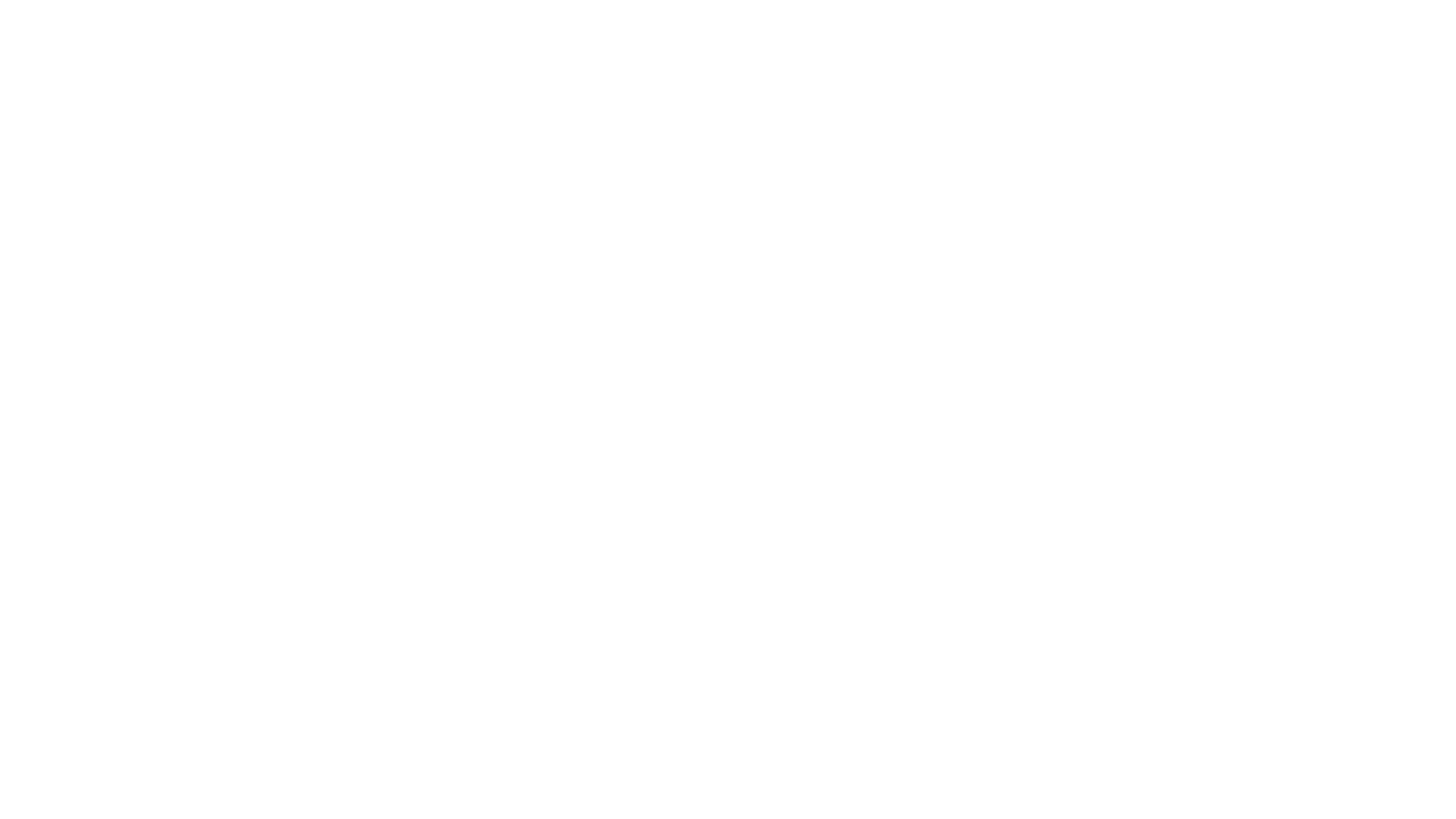